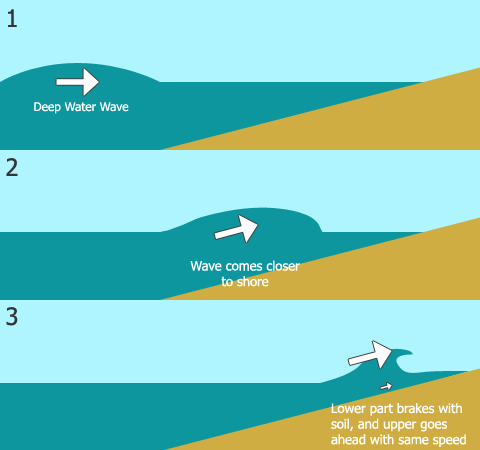 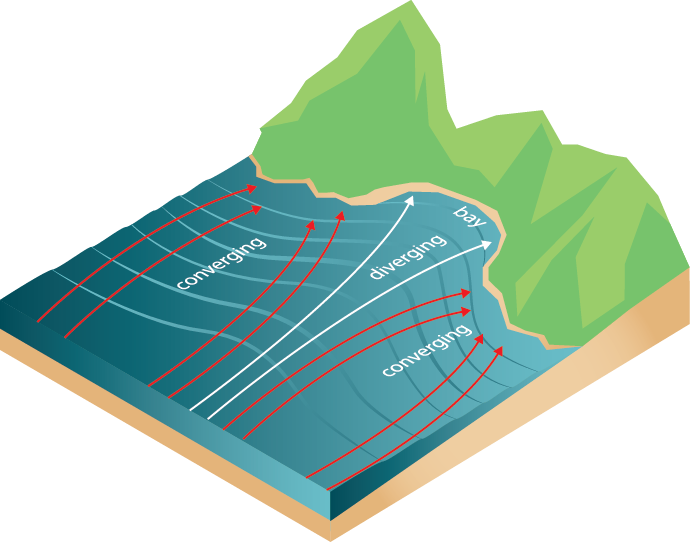 Wave Refraction – bending of waves
Erosion of Headlands
Deposition of bays
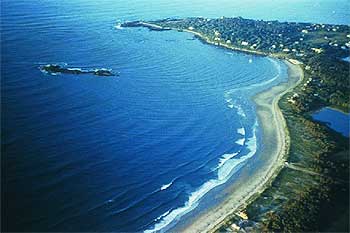 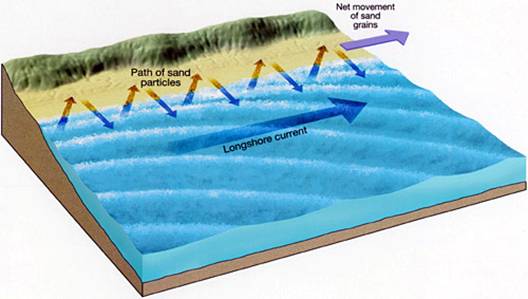 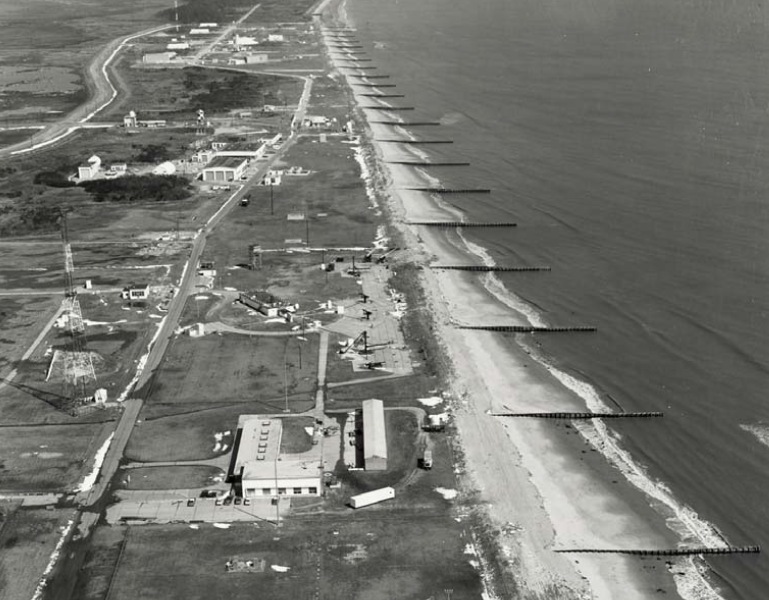 Longshore current – flows parallel to the shore and moves sediment
Erosional Features
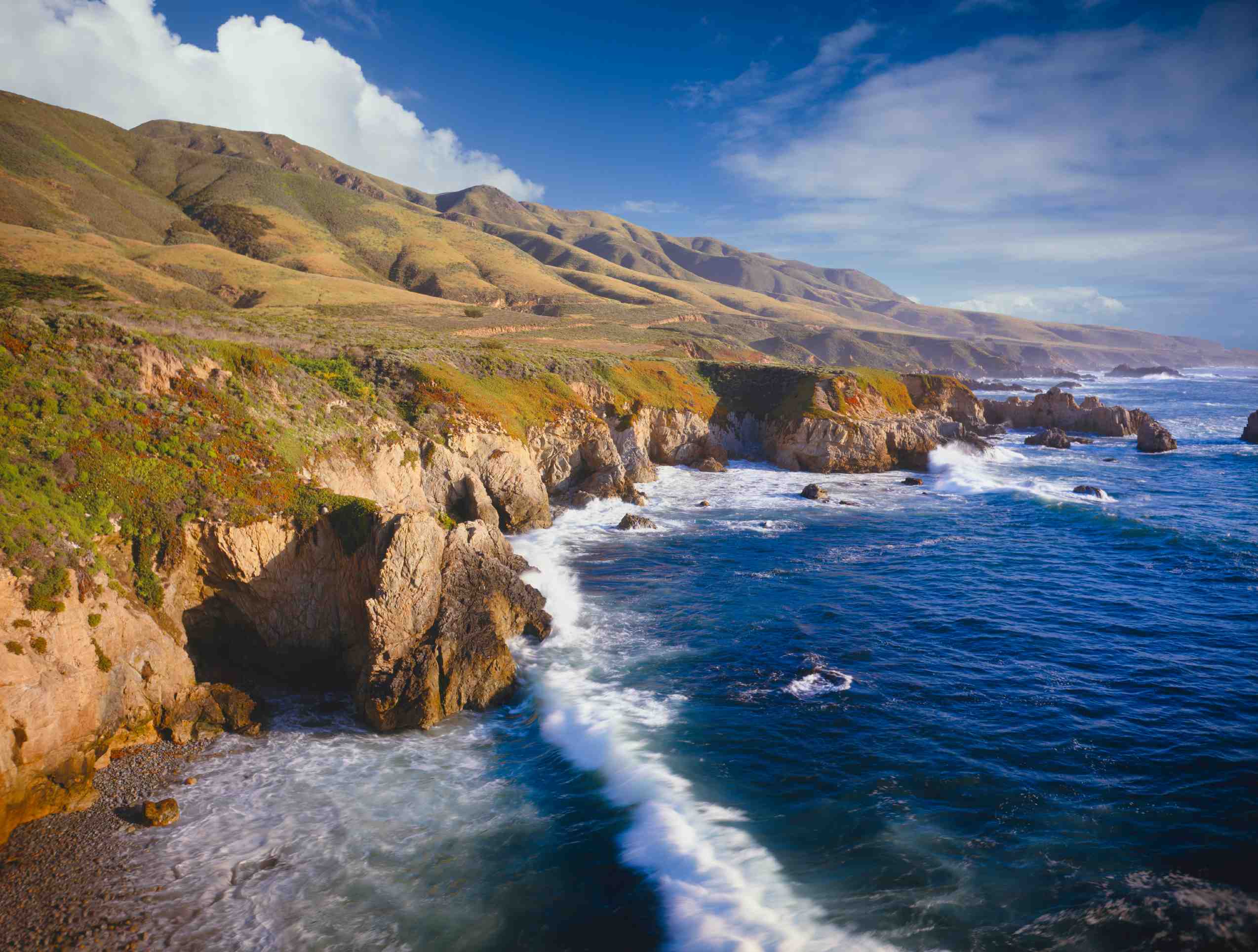 Wave-cut cliffs
Wave-cut platforms
Sea Arches
Sea Stacks
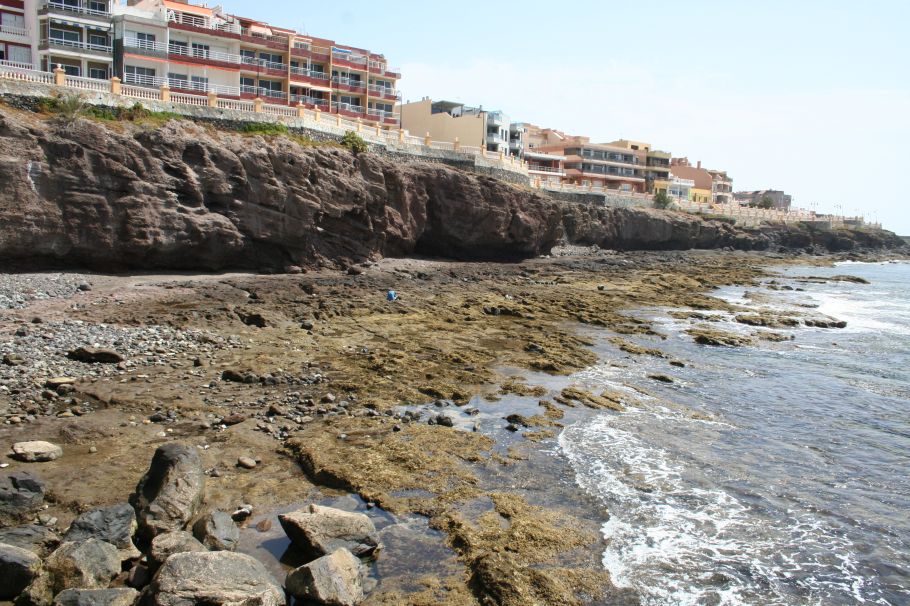 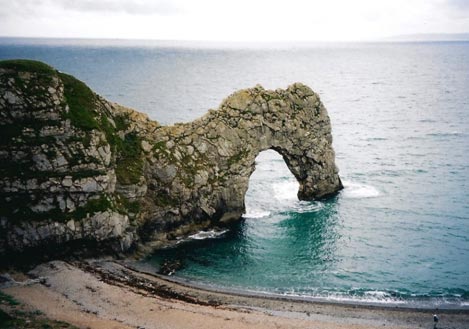 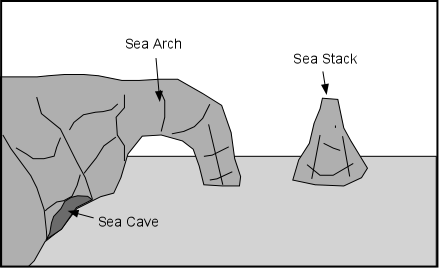 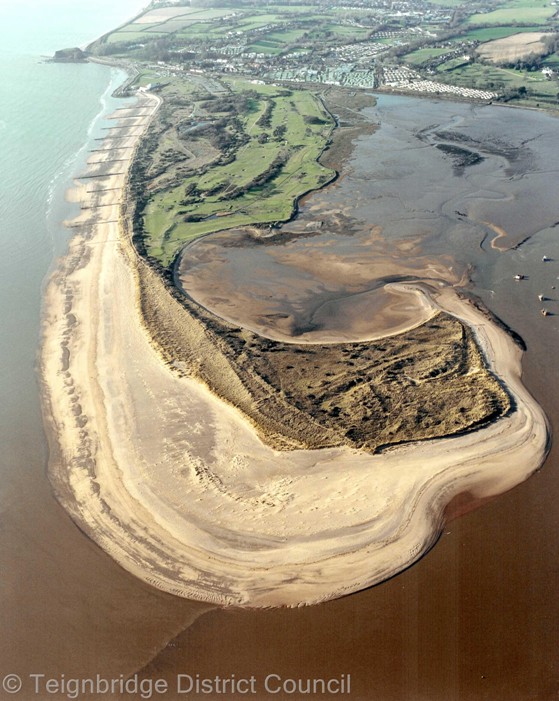 Depositional Features
Spits
Bars
Tombolos
Barrier Islands
Sandbars
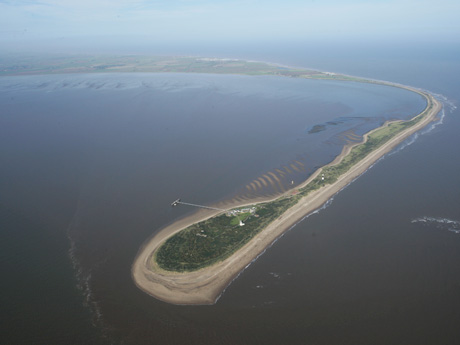 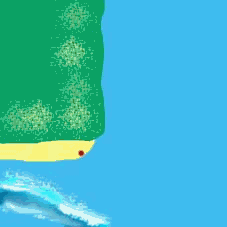 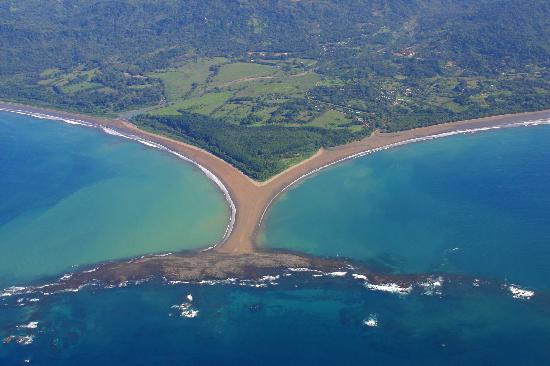 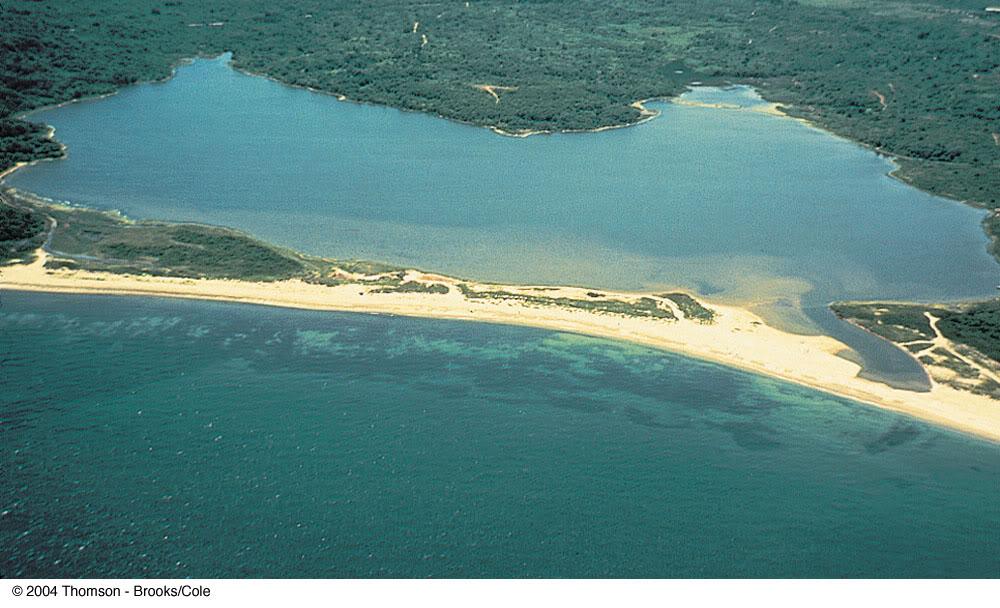 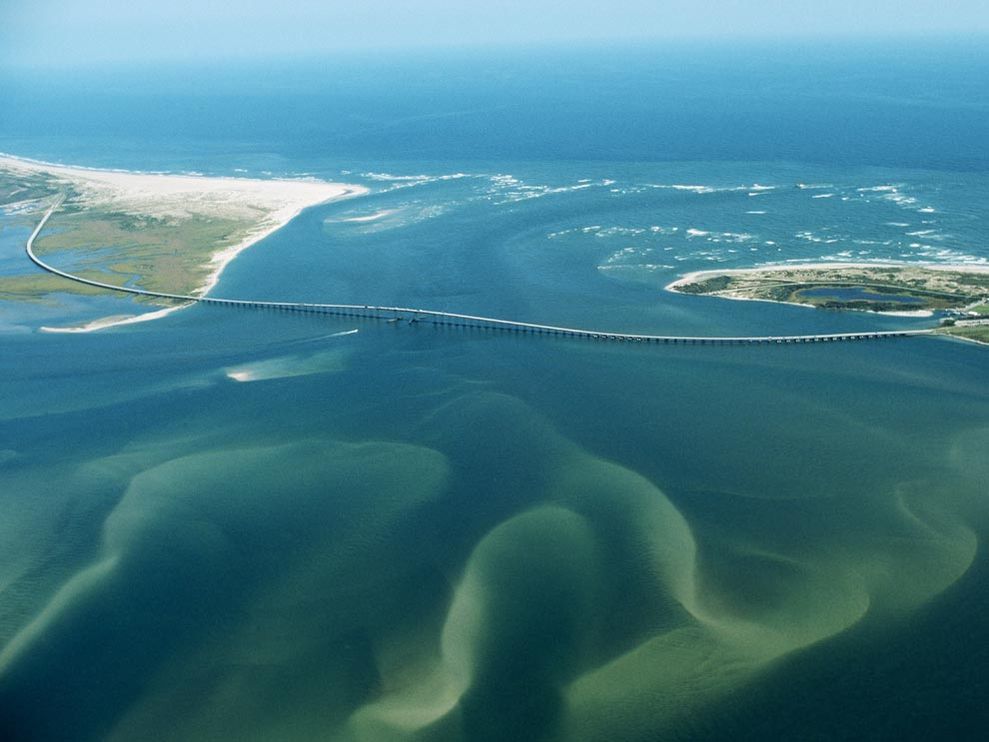 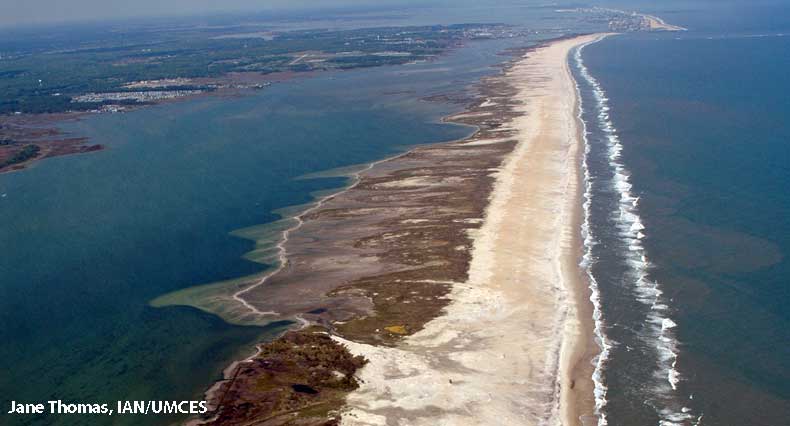 Protective Structures
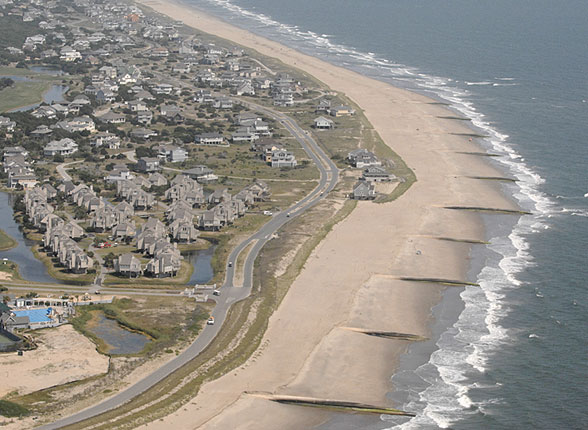 Groins/Jetties
Breakwaters
Seawalls
Beach Nourishment
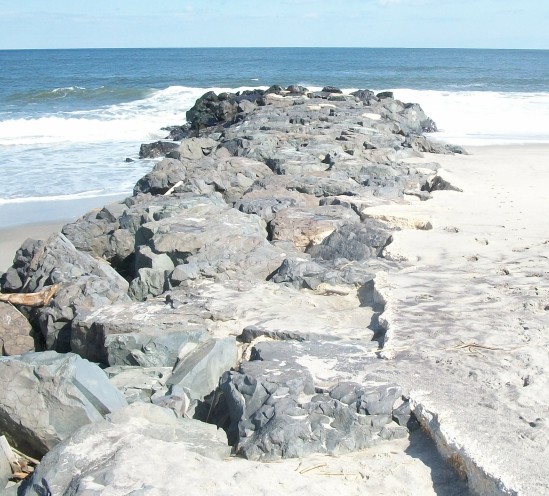 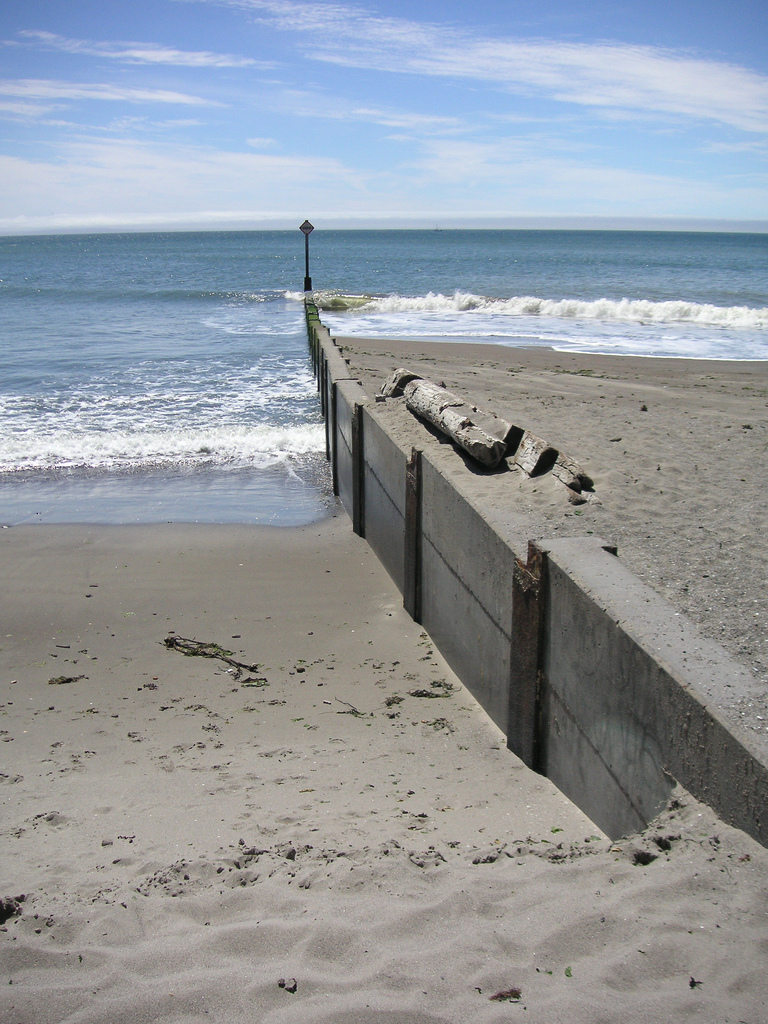 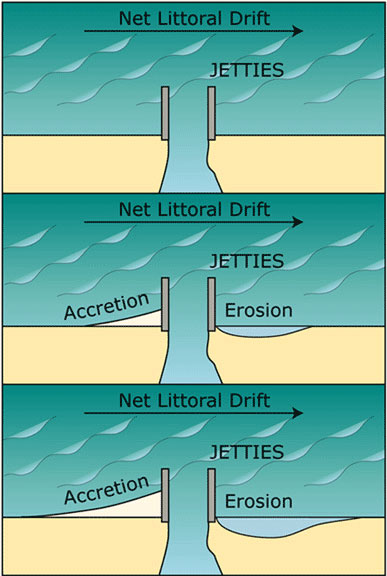 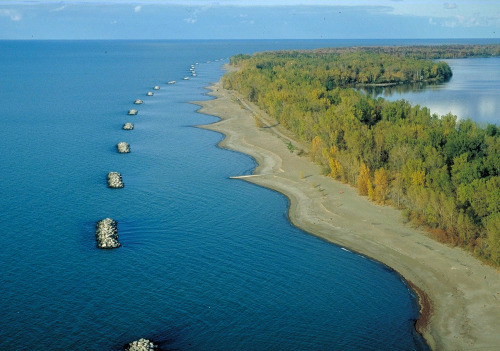 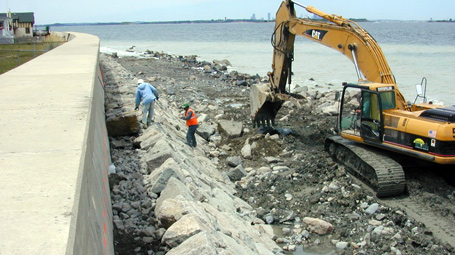 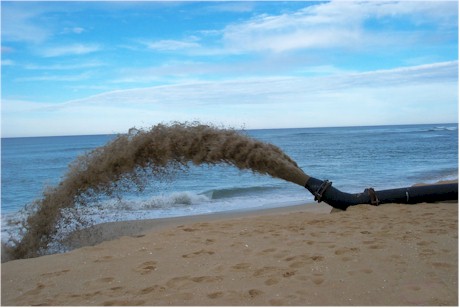 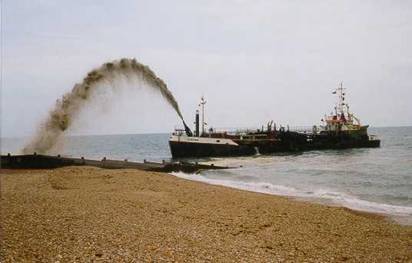